Immigration for Florida Family Lawyers 101!
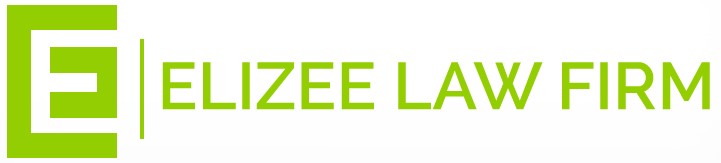 www.elizeelawfirm.com  (305) 371-8846  1110 Brickell Ave #315, Miami, Florida 33131
Green Card Through Marriage
STEP 1: Establish the Marriage Relationship (with US Citizen of Green Card Holder) 
STEP 2: Apply for Green Card (Adjustment of Status or Consular Processing) 
Step 3: Attend the Green Card Interview and Await Approval
Separation During Green Card Process
The Board of Immigration Appeals has held that where the parties entered into a valid marriage, and there is nothing to show that they have since obtained a legal separation or dissolution of marriage, a visa petition will not be denied solely because the parties are not residing together. Matter of Pierce, 17 I&N Dec. 456 (BIA 1980). 
Where there is an absence of evidence to support a dining of fraudulent of sham marriage, or a legal separation, or legal dissolution of marriage, the denial of an adjustment of status cannot be based solely on the nonviability of the marriage,  Matter of Boromand, 17 I&N Dec. 450 (BIA 1980). 
There is no cause of action in Florida for a legal separation Elias v. Elias, 152 So.3d 749 (Fla. 4th DCA 2014)(parties were litigating over language in a prenuptial agreement, the court explained that while in New York there is a cause of action of legal separation, that is not the case in Florida.)
Conditional Resident?
If parties have been legally married for less than 2 years before the green card is approved, they will receive a conditional green card. 
A conditional permanent resident receives a Green Card valid for 2 years. In order to remain a permanent resident, a conditional permanent resident must file a petition to remove the condition during the 90 days before the card expires. The conditional card cannot be renewed. The conditions must be removed or you will lose your permanent resident status.
To remove the conditions on a Green Card based on marriage, you must file Form I-751, Petition to Remove the Conditions of Residence.
Removing Conditional Status
Joint Petition 
Death of Spouse 
Divorced 
Battered or Subject to Extreme Cruelty
Joint Petition
Evidence of the relationship
Submit copies of documents indicating that the marriage upon which you were granted status was entered in good faith and was not for the purpose of circumventing immigration laws. Submit copies of as many documents as you can to establish this fact, to demonstrate the circumstances of the relationship from the date of the marriage to the present date.
Death of Petitioner
Evidence of the relationship
Submit copies of documents indicating that the marriage upon which you were granted status was entered in good faith and was not for the purpose of circumventing immigration laws. Submit copies of as many documents as you can to establish this fact, to demonstrate the circumstances of the relationship from the date of the marriage to the present date. 
Your spouse’s death certificate
Divorced
Evidence of the relationship
Submit copies of documents indicating that the marriage upon which you were granted status was entered in good faith and was not for the purpose of circumventing immigration laws. Submit copies of as many documents as you can to establish this fact, to demonstrate the circumstances of the relationship from the date of the marriage to the present date. 
Your final divorce or annulment decree (BIFURCATE IF NECESSARY) 
Evidence demonstrating any circumstances surrounding the end of the relationship.
Bifurcation of a Pending Dissolution
Although we approve the granting of the final dissolution with a reservation of jurisdiction to subsequently determine property, custody, and support issues, we believe the trial court should avoid this split procedure. The general law and our procedural rules at both the trial and appellate levels are designed for one final judgment and one appeal…. The split of procedure should be used only when it is clearly necessary for the best interest of the parties or their children. Williams v. Williams, 659 So.2d 1306 (4th DCA 1995). 
When a marriage is dissolved and one of the parties dies before remaining issues are resolved, order dissolving marriage is appealable as a final judgment. Barnett v. Barnett, 743 So.2d 105 (4th DCA 1999).
Bifurcation of Pending Dissolution to Support Pending Immigration Matter
Subject to Battery or Extreme Cruelty
​Evidence of the relationship
Submit copies of documents indicating that the marriage upon which you were granted status was entered in good faith and was not for the purpose of circumventing immigration laws. Submit copies of as many documents as you can to establish this fact, to demonstrate the circumstances of the relationship from the date of the marriage to the present date. 
Your final divorce or annulment decree
Evidence demonstrating any circumstances surrounding the end of the relationship.
Violence Against Women Act (VAWA)
Under the federal Violence Against Women Act (VAWA), you may be eligible to become a lawful permanent resident (get a Green Card) if you are the victim of battery or extreme cruelty committed by:
A U.S. citizen spouse or former spouse;
A U.S. citizen parent;
A U.S. citizen son or daughter;
A lawful permanent resident (LPR) spouse or former spouse; or
An LPR parent.

You may self-petition under VAWA by filing a Petition for Amerasian, Widow(er), or Special Immigrant (Form I-360) without your abusive family member’s knowledge or consent.
“Good Moral Character”
Citizenship Application and Immigration Court cases 
Good moral character means that a person does not have serious criminal issues in his or her past, and that the person generally fulfills his or her obligations under the law.
Alimony 
Child Support 
According to the USCIS Policy Manual (Part F), good moral character for naturalization purposes is defined as “character which measures up to the standards of average citizens of the community in which the applicant resides.”
Crimes Involving Moral Turpitude 
The person committing it should have had either an “evil intent” or been acting recklessly.
Rape, Spousal Abuse, Child Abuse
Alimony and Attorneys Fees
The factor of a short-term marriage, standing alone, does not justify the denial of a temporary support. De Gutierrez v. Gutierrez, 19 So.3d 1110, 1113 (Fla. 2nd DCA 2009) 
In its consideration of whether to award temporary alimony and attorneys fees, this court SHOULD consider a WIFE’S IMMIGRATION STATUS. Levy v. Levy, 862 So. 2d 48, 51-52 (Fla. 3rd DCA 2003)(In awarding alimony and attorney’s fees the court considered the fact that the wife could not legally work in the U.S due to her immigration status). 
The Court awarded the wife rehabilitative alimony to help the wife transition into single life in America. Martire v. Martire, 792 So.2d 631, 632 (Fla. 4th DCA 2001). 
The history balance of “need and ability” is the basis for alimony, support, and attorney’s fees, it would be inequitable to deny the needy wife support from an able husband, thereby leaving her ward of the state of dependent upon others or simply deprived.” Belcher v. Belcher, 271 So.2d 7, 11 (Fla. 1972)
Parental Responsibility and Time Sharing
Coyne v. Coyne, 895 So.2d 469 (Fla. 2nd DCA 2005): Parties were both Canadian Citizens. At the time of the final hearing, the former husband was residing in Florida and the Former Wife was residing in Canada with the two minor children. 
Trial court awarded sole parental responsibility to the former wife and denied the former husband any visitations with the children outside of Canada. 
The Husband’s uncertain immigration status and his inability to travel to and from the United States did not support the trial court’s order. 
The trial court must make a finding that shared parental responsibility would be detrimental to the children. 
Restrictions to visitations should be supported by some evidence in the record showing that they are necessary.
Parental Responsibility and Timesharing
Matura V. Griffith, 135 So.3d 377 (Fla. 5th DCA 2014): trial court entered final judgment allowing father to have visitation with minor children after being deported to Jamaica, a non-Hague Convention but required him to post $50,000 bond. 
Father was deported to Jamaica upon convictions of two batteries on the Mother and had repeatedly threatened to kidnap the children. 
Although the court considered the best interest of the children factors in section 61.13(3), it overlooked section 61.13(2)(c)2 which creates a presumption of detriment to the children when the parent seeking a parenting plan and timesharing has been convicted of a misdemeanor battery involving domestic violence. 
The Father should have to rebut the presumption before being able to be awarded timesharing or shared parental responsibility
Child Support
Cole v. Cole, 723 So. 2d 925, 926 (Fla. Dist. Ct. App. 1999) 
The Court found that due to the uncertainty concerning whether the Father would be allowed to remain in the country to support any of his children, the court found that the trial court abused its discretion in failing to make any child support provisions for Ms. Turner’s children in the trust. 
Father had four children during the course of his marriage with Ms. Cole the appellee. While still being married he had 5 children with Ms. Turner appellant/intervenor. 
Father was a Jamaican national and was incarcerated in Federal Prison on various violations of immigration laws and was awaiting deportation proceedings.
Florida statutes, are broad enough to allow the trial court to deviate from child support guidelines, based upon support obligations from other marriages or relationships.
All Children Have the Right to Child Support
Florida courts have held that agreements relieving a parent of the duty to support are void as against public policy.  Budnick v. Silverman, 805 So. 2d 1112, 1113 (Fla. Dist. Ct. App. 2002)
The rights of support and meaningful relationship belong to the child, not the parent; therefore, neither parent can bargain away those rights. Id. at 1113.
The law is clear that the parents may not contract away the rights of their child for support. Neither may the mother waive the child's right to support by acquiescing in the father's non-payment of support. Child support is a right which belongs to the child. It is not a requirement imposed by one parent on the other; rather it is a dual obligation imposed on the parents by the State. Armour v. Allen, 377 So. 2d 798, 799–800 (Fla. Dist. Ct. App. 1979)
Voluntarily Unemployed?
Burkley v. Burkley, 911 So. 2d 262 (Fla. Dist. Ct. App. 2005)
The Father appealed the final judgment that imputed his income retroactive to July 2000. He left his most current job to begin college through a VA Vocational Rehabilitation Program for which he was eligible due to his medical discharge from the US Marine Corps. 
The court held that the trial court erred by imputing income to ex-husband based on its finding that he was voluntarily unemployed, without making the required findings concerning his employability, occupational qualifications, and prevailing earnings level. 
The trial court may impute income to a spouse it deems voluntarily underemployed. However, section 61.30(2)(b) requires a court to consider the party's recent work history, occupational qualifications, and the prevailing level of earnings in the community for the appropriate class of available jobs.
“The party asserting that the spouse is voluntarily ... underemployed has the burden of proof.”
A spouse's underemployment while pursuing education or training is almost always voluntary; the appropriate inquiry is whether modifying child support or imputing income is in the children's best interest.
Cash v. Cash, 122 So. 3d 430 (Fla. Dist. Ct. App. 2013)
Here the Court held that trial court improperly imputed income to husband for purposes of calculating child support when there was no evidence that he was voluntarily unemployed.
In determining whether former wife was voluntarily or involuntarily unemployed, for purposes of former husband's request for imputation of income on his petition for modification of his child support obligation, trial court was required to consider former wife's employment potential and probable earnings level based upon her recent work history, occupational qualifications, and prevailing earnings level in community, in absence of any evidence that former wife had physical or mental incapacity which would limit her ability to work
ANY QUESTIONS??
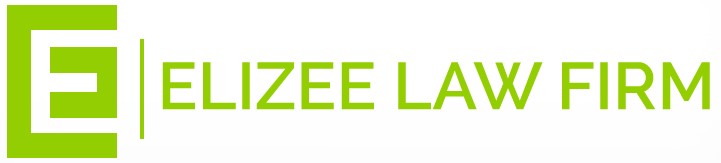